1
6. évfolyam – 1. téma
Polgári átalakulás kora
Készült: Pécs, TVT – Maczko András
2
1 Csoportosítsa! Kikből lettek …?
Főpapok
Rabszolga 
Colonusok 
Katonai kíséret
Római patríciusok
Törzsfők
Szegény  szabad harcosok
Római plebejusok
Nemzetségfők
Megoldás
Készült: Pécs, TVT – Maczko András
3
2. Sorolja fel a középkori nagybirtok részeit!?
__________________
__________________
__________________
__________________
__________________
__________________
__________________
__________________
__________________
__________________
Megoldás
Készült: Pécs, TVT – Maczko András
4
3. Töltse ki a táblázatot! Földesúr (F), jobbágy (J), vagy közös (K)?
Megoldás
Készült: Pécs, TVT – Maczko András
5
4. Melyik fogalomra ismer?
A keresztény egyházban vallásos tiszteletben részesített személy: ____
Szentekről szóló csodás történet: ____
Szentektől visszamaradt tárgy, vagy testrész: ____
A földhasználatért szolgáltatásokkal tartozó társadalmi csoport: ____
Lovas, nehézpáncélos, fegyveres réteg: ______
A földesurak közötti  az alá- és fölérendeltségi viszonyok összessége a kora feudalizmus idején : ___
A keresztény egyház vezetője: ____
A föld magántulajdonán alapuló társadalmi forma: ___
Megoldás
Készült: Pécs, TVT – Maczko András
6
5. Rendezze időrendbe a Frank Birodalom uralkodóit!
Lothar, Német Lajos, Kopasz Károly
Martell Károly
Klodvig
Jámbor Lajos
Nagy Károly
Kis Pipin
Megoldás
Készült: Pécs, TVT – Maczko András
7
6. Kinek, milyen szolgáltatásokkal tartozik a jobbágy!
Megoldás
Készült: Pécs, TVT – Maczko András
8
7. Egészítse ki a megadott szavakkal a hűbéri láncolatot!
Nagybirtokos 
Kisbirtokos 
Uralkodó 
Középbirtokos
Megoldás
Készült: Pécs, TVT – Maczko András
9
8. Ismertesse a keresztény egyház irányítását?
Püspök
Plébános
Pápa
Érsek
Szerzetes
Megoldás
Készült: Pécs, TVT – Maczko András
10
9. Rendszerezze az stílusjegyeket!
Magasba törő tornyok
Kupola
Vastag, zömök falak
Díszes kapu
Vékony falak
Hatalmas üvegablakok
Kis félköríves ablakok
Ikerablakok 
Árkád
Tympanon 
Támpillérek 
Humanizmus
Megoldás
Készült: Pécs, TVT – Maczko András
11
10. Hol alapítottak városokat?
Említsen még egyet, ami nem látható a képen!
Megoldás
Készült: Pécs, TVT – Maczko András
12
11. Jellemezze a céheket!
Megoldás
Készült: Pécs, TVT – Maczko András
13
12. Hasonlítsa össze a vallásokat?
Megoldás
Készült: Pécs, TVT – Maczko András
14
1. Megoldás
Főpapok
Rabszolga 
Colonusok 
Katonai kíséret
Római patríciusok
Törzsfők
Szegény  szabad harcosok
Római plebejusok
Nemzetségfők
Vissza
Készült: Pécs, TVT – Maczko András
15
2. Megoldás
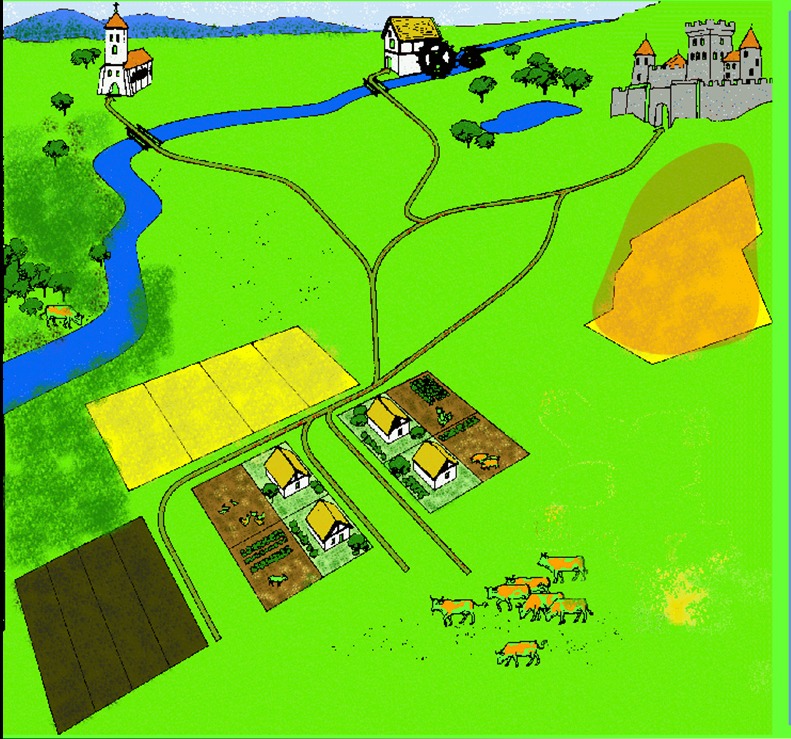 Földesúri vár
Majorság
Jobbágy házhely és kert
Jobbágytelek
Tó 
Folyó
Híd
Malom
Rét, legelő
Erdő
Vissza
Készült: Pécs, TVT – Maczko András
16
3. Megoldás!
Vissza
Készült: Pécs, TVT – Maczko András
17
4. Megoldás
A keresztény egyházban vallásos tiszteletben részesített személy: szent
Szentekről szóló csodás történet: legenda
Szentektől visszamaradt tárgy, vagy testrész: ereklye
A földhasználatért szolgáltatásokkal tartozó társadalmi csoport: jobbágy
Lovas, nehézpáncélos, fegyveres réteg: lovag
A földesurak közötti  az alá- és fölérendeltségi viszonyok összessége a kora feudalizmus idején : hűbéri lánc
A keresztény egyház vezetője: pápa
A föld magántulajdonán alapuló társadalmi forma: feudalizmus
Vissza
Készült: Pécs, TVT – Maczko András
18
5. Megoldás!
Lothar, Német Lajos, Kopasz Károly
Martell Károly
Klodvig
Jámbor Lajos
Nagy Károly
Kis Pipin
Vissza
Készült: Pécs, TVT – Maczko András
19
6. Megoldás
Vissza
Készült: Pécs, TVT – Maczko András
20
7. Megoldás
Vissza
Készült: Pécs, TVT – Maczko András
21
8. Megoldás
Vissza
Készült: Pécs, TVT – Maczko András
22
9. Megoldás
Magasba törő tornyok
Kupola
Vastag, zömök falak
Díszes kapu
Vékony falak
Hatalmas üvegablakok
Kis félköríves ablakok
Ikerablakok 
Árkád
Tympanon 
Támpillérek 
Humanizmus
Vissza
Készült: Pécs, TVT – Maczko András
23
10. Megoldás
Völgyek bejárata
Tengeri kikötő
Hidak mellett
Vár tövében
Templomok körül
Hegytetőn
Római városok romjain
+1 – Utak kereszteződésénél
Vissza
Készült: Pécs, TVT – Maczko András
24
11. Megoldás
Vissza
Készült: Pécs, TVT – Maczko András
25
12. Megoldás
Vissza
Készült: Pécs, TVT – Maczko András